TITLE
Add Theme Logo Here
Add Theme Logo Here
Student’s Name, and Mentor’s Name, Degree
 
 Theme, Department 
University of Alabama at Birmingham
ABSTRACT
RESULTS
RESULTS (continued)
INTRODUCTION
HYPOTHESIS
Conclusions
METHODS
Acknowledgments
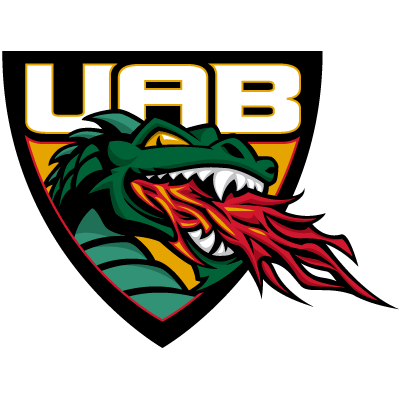